Strategic Sponsors
Sponsors and Partners
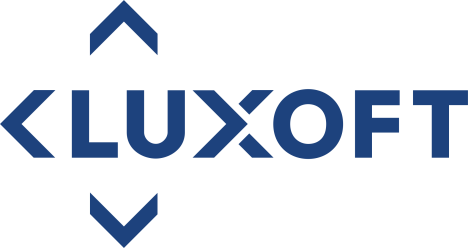 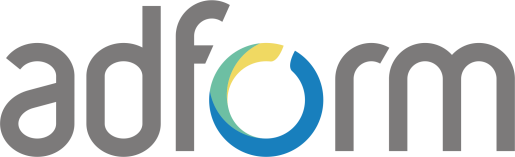 Silver Sponsors
Gold Sponsors
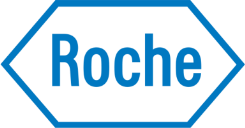 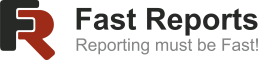 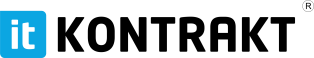 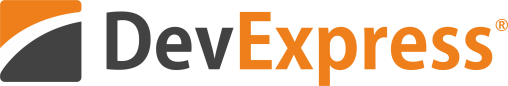 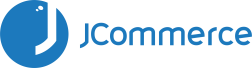 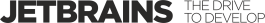 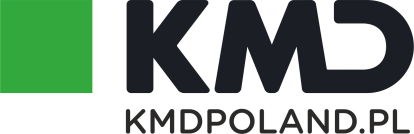 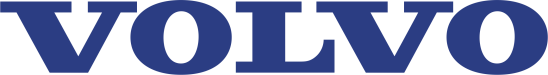 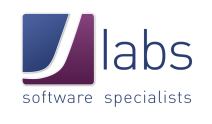 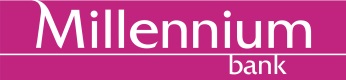 How to.NET All The Things?
Michał Dudak
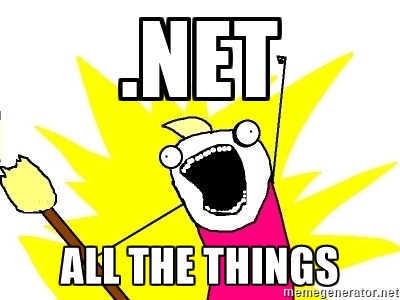 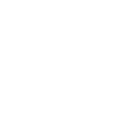 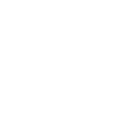 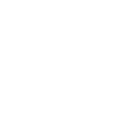 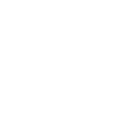 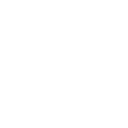 Icons by Freepik
MICHAŁ DUDAK
Technical Advisor
Future Processing
Gliwice, Poland

.NET Developer for ~8 years



@michaldudak	           http://dudak.me
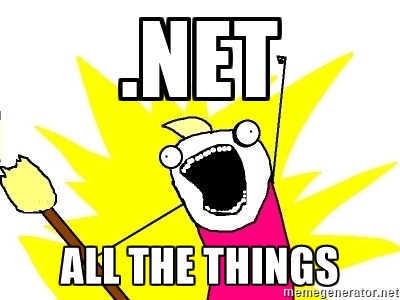 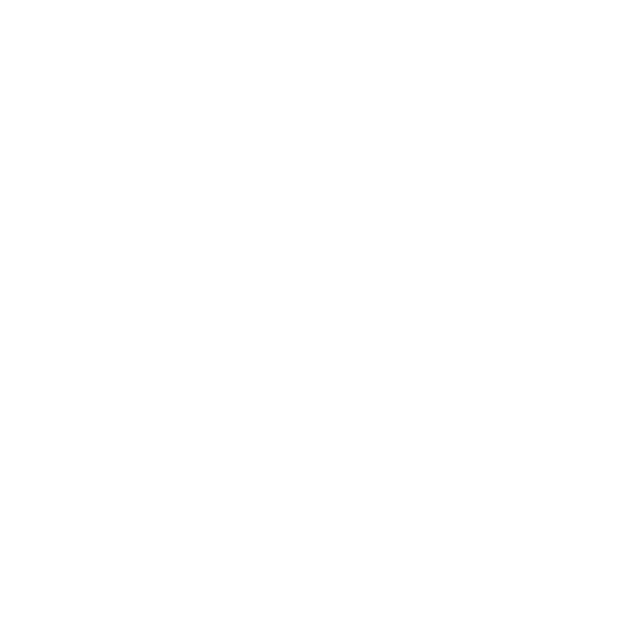 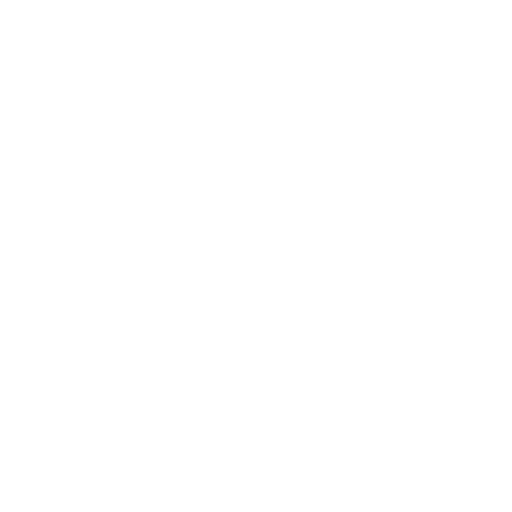 A bit of history
13.02.2002
Mono
.NET Compact Framework
.NET Framework for Windows Store Apps
UWP
.NET Micro Framework
.NET Core
Silverlight
Windows Phone
XBox
Unity
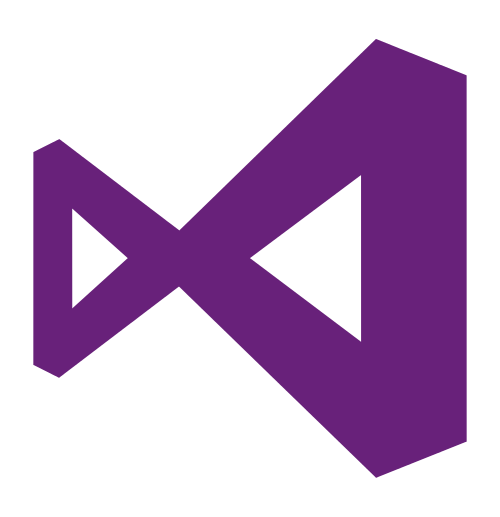 DEMO
Class Libraries
Target
Framework
Monikers
https://docs.nuget.org/ndocs/schema/target-frameworks
Platform-independent code
Portable Class Libraries
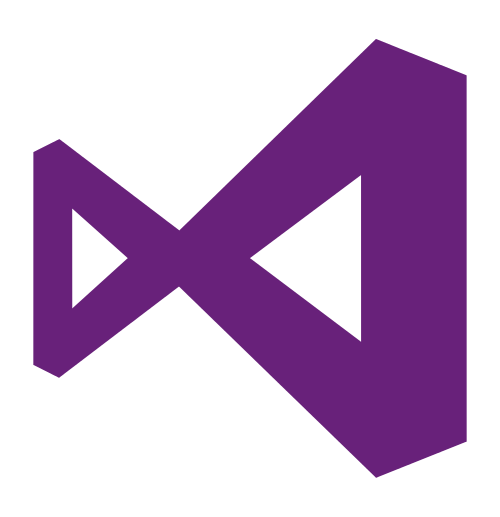 DEMO
PCL
Stephen Cleary’s Portable Library Profiles
http://portablelibraryprofiles.apps.stephencleary.com
PCL Problems
Each combination of platforms must be formally specified
New platforms cannot by easily added
PCL can only reference other PCLs with a matching target
.NET Standard
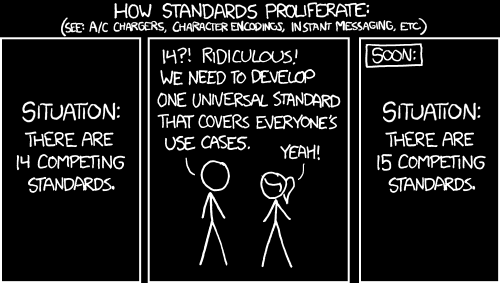 https://xkcd.com/927
.NET Standard:The specification of APIs available on .NET platfoms
PCL vs .NET Standard
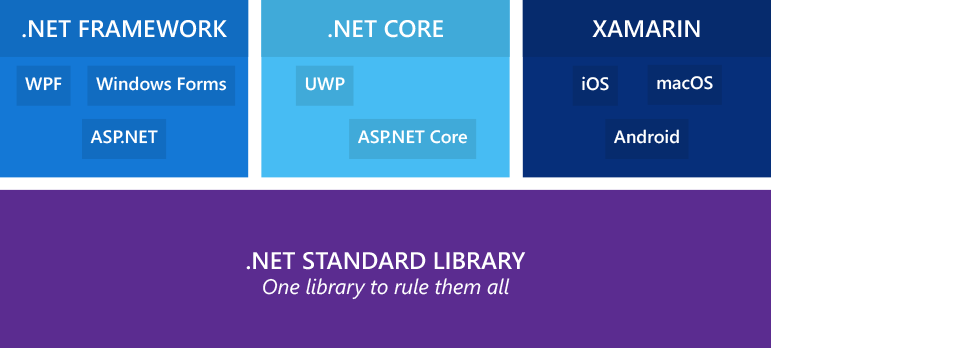 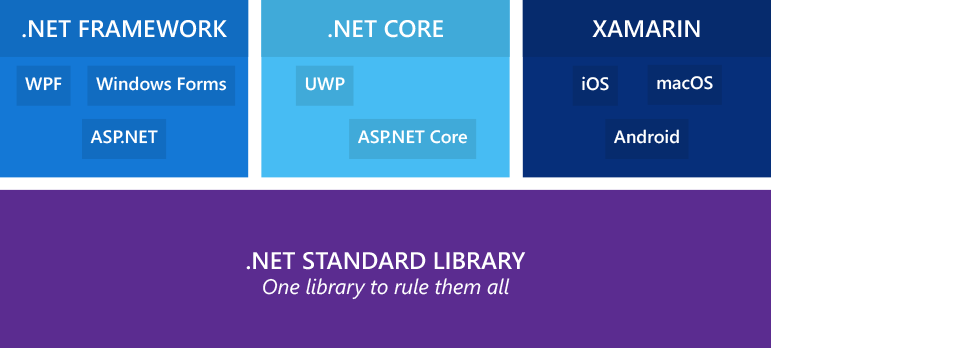 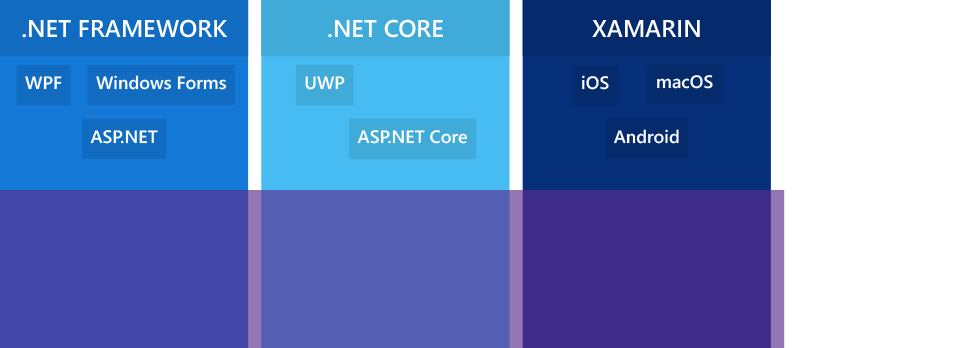 .NET Standard is versioned
interface NetStandard10 {}

interface NetStandard11 : NetStandard10 {}

// ...

interface NetStandard16 : NetStandard15 {}

class NetFramework46 : NetStandard13 {}

class WindowsPhone81 : NetStandard12 {}

class WindowsPhoneSilverlight80 : NetStandard10 {}
https://docs.microsoft.com/en-us/dotnet/articles/standard/library
.NET Framework and Xamarin work with .NET Standard libraries today
APIs in .NET Standard
[Speaker Notes: https://github.com/dotnet/corefx/blob/master/Documentation/architecture/net-platform-standard.md#list-of-net-corefx-apis-and-their-associated-net-platform-standard-version]
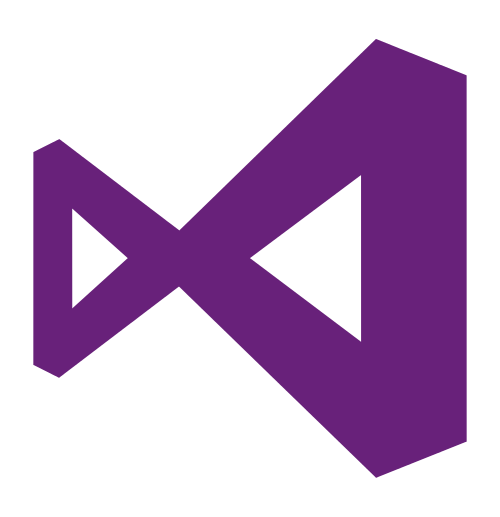 DEMO
Creating .NET Standard Libraries and NuGet packages
Why bother?
Problems?
API surface area based on .NET Core 1.0 (13500 APIs)
Hard to port existing .NET Framework libraries
.NET Standard
2.0
.NET Standard 1.x Problems
API surface area based on .NET Core 1.0 (13500 APIs)
Hard to port existing .NET Framework libraries
.NET Standard 2.0
almost…
.NET Framework
Xamarin
.NET Standard 2.0 is a strict superset of 1.6
interface NetStandard20 : NetStandard16 {}
~20000 APIs added in 2.0(32638 vs 13501)
https://docs.microsoft.com/en-us/dotnet/articles/standard/library
https://docs.microsoft.com/en-us/dotnet/articles/standard/library
Portability shim
We will be able to reference .NET Framework libraries from
.NET Standard 2.0 libraries
When?
With the next version of Visual Studio (Dev15)
TBA, possibly early next year

.NET Core 1.1 – later this year
github.com/dotnet/standard
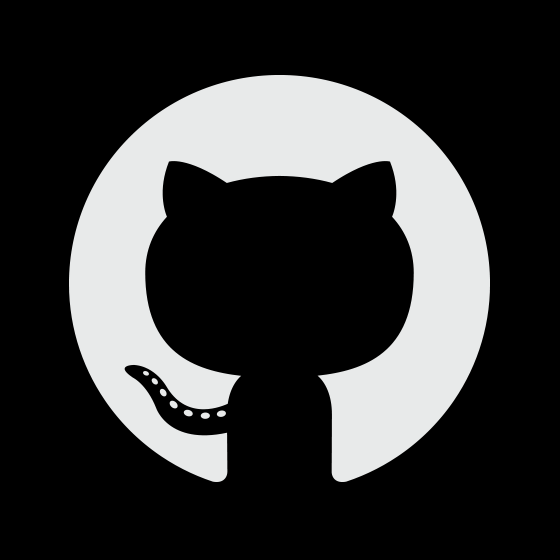 Adopt 1.x or wait?
TL;DL
.NET Standard is the new PCL
Library authors are using it already
.NET Standard 2.0 will be implemented by .NET Framework, .NET Core, UWP and Xamarin platorms
See github.com/dotnet/standard and follow Immo Landwerth (@terrajobst) for the latest news on .NET
Thank you!
@michaldudak
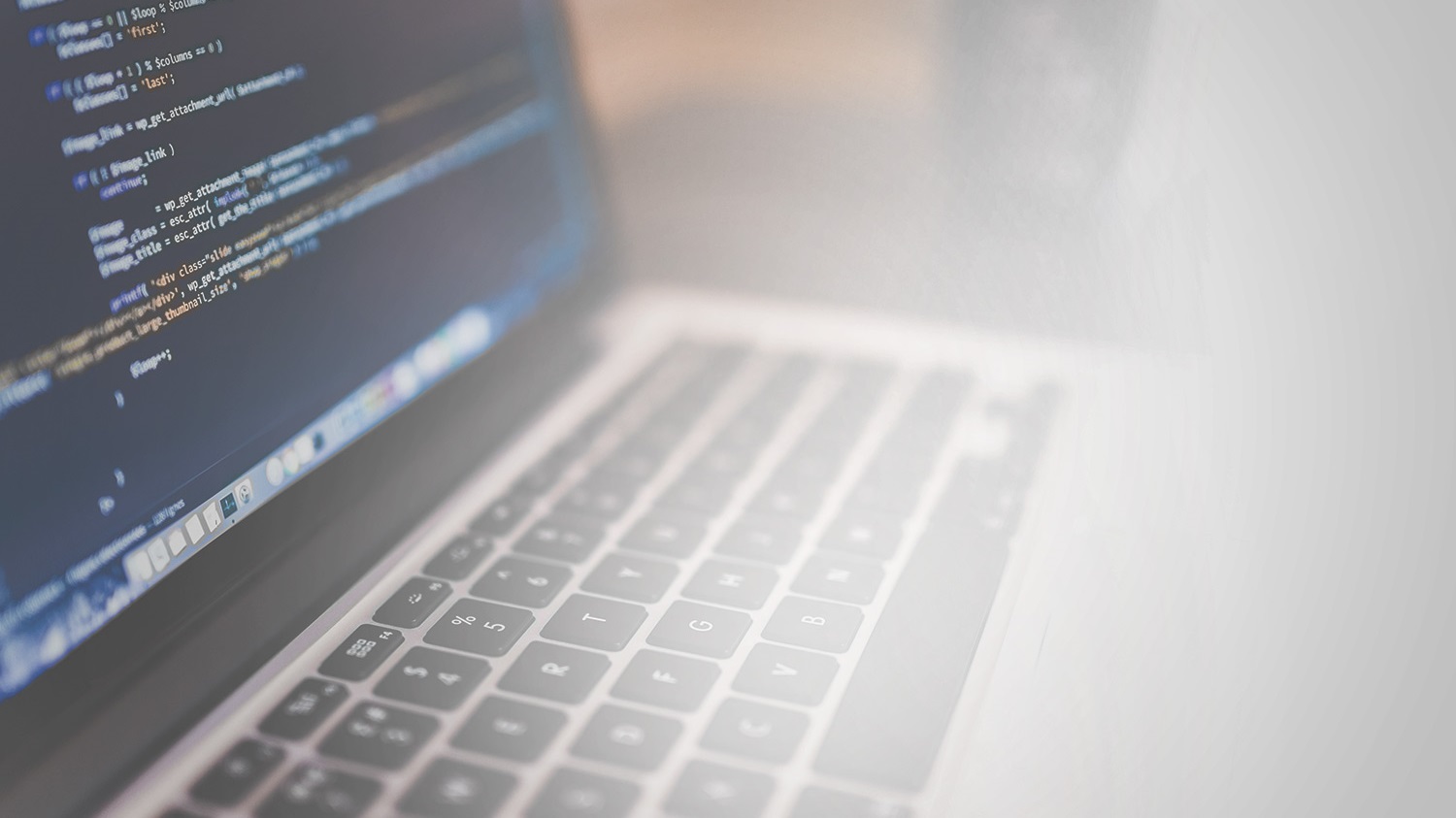 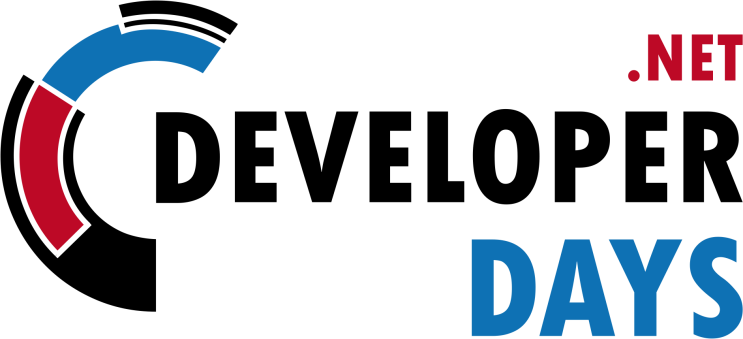 net.developerdays.pl
@DeveloperDaysPL
Strategic Sponsors
Sponsors and Partners
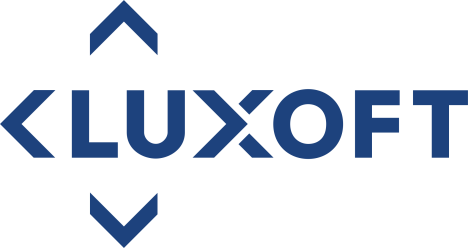 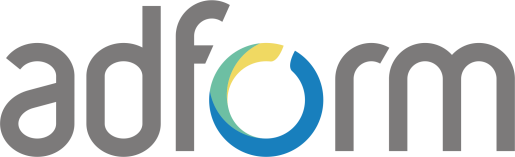 Silver Sponsors
Gold Sponsors
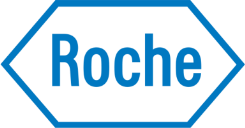 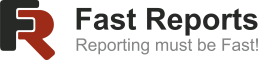 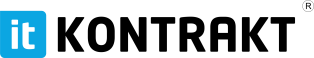 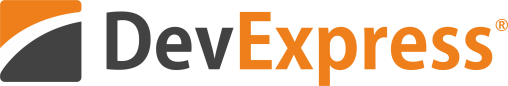 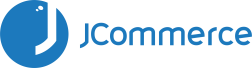 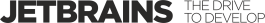 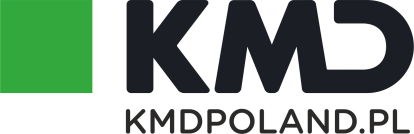 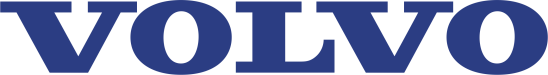 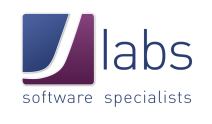 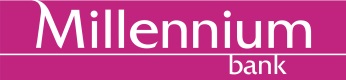